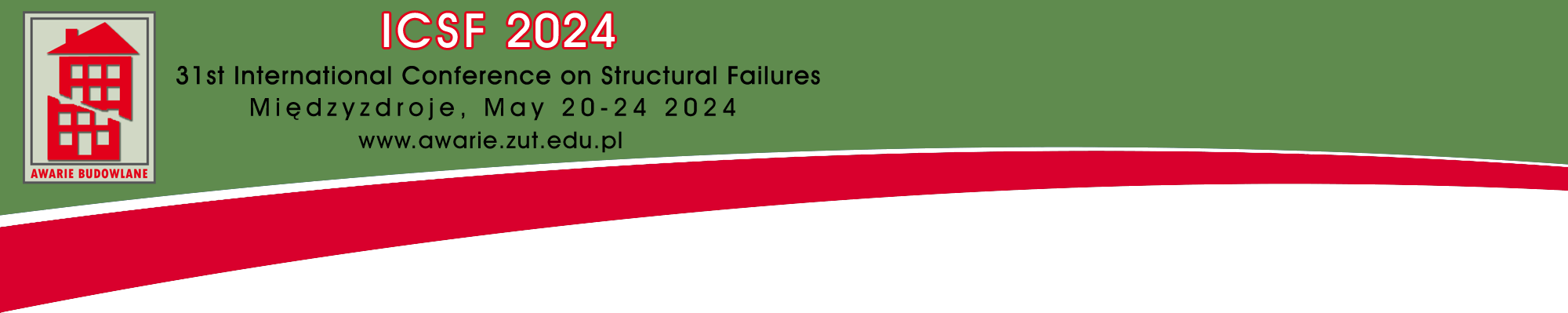 Tytuł referatu
Paper title
Autorzy:
LOGO UCZELNI/
INSTYTUTU/
FIRMY
LOGO WYDZIAŁU
Nazwa Uczelni, Instytutu, Biura projektowego  
Nazwa Katedry, Zespołu, Zakładu
adres         e-mail korespondencyjny